その先の、道へ。北海道
Hokkaido.Expanding Horizons.
道
【新】納付金を道へ納める
市町村
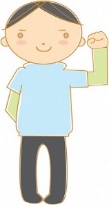 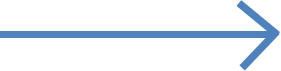 新たな国保制度が始まります
平成３０年４月から
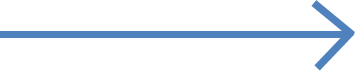 市町村
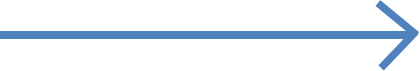 【新】保険給付の費用を市町村へ交付する
道民みんなで国保を支えます
市町村
○　道民の1/4が加入する国保。国民皆保険を支えるため、みんなで守っていきましょう。
○　平成30年４月から、市町村に加え、道も国保の運営に関わります。
○　全道で同じ水準の保険料（保険料の平準化）をめざします。
【北海道国保の課題】
○　加入者に高齢者が多く、医療費水準が高い。
○　一人当たりの医療費が年々増加、平成３７年には現在の約１．１６倍に。
○　所得の低い加入者（非正規労働者、年金受給者）が多く、負担が重い。
（単位：円）
国保一人当たりの医療費
国保加入者世帯の職業（Ｈ27　北海道）
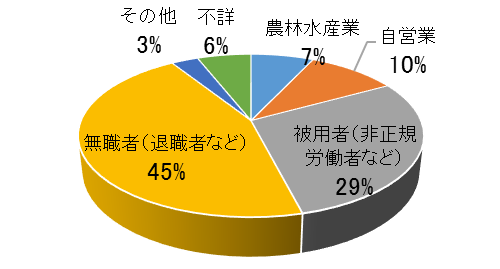 H26の
1.16倍
H26は実績、H30以降は推計。
【市町村と道の新たな役割分担】
市町村の役割
市町村の役割
道の役割
新たに国保の運営に加わり、安定的な財政運営の中心となり、
【新】市町村ごとの標準保　
　　険料率を算定・公表
【新】事務の効率化・標準
　　化・広域化の推進
などを行う。
これまでどおり、身近な窓口として、
●保険料の決定・徴収
●資格管理（保険証の　　
　発行など）
●医療給付の決定・支給
●きめ細かい保健事業　
などを行う。
現　在
・容器の高さ（所得）が同じでも、水位（保険料
　率)が大きく異なる。　　
・容器が小さい（ビーカー・試験管＝市町村の規
　模）ので、水が少しでも増えると、水位（保険
　料率）が急激に上昇する。
保険料平準化のイメージ
【新】運営方針の策定
＜保険料平準化＞
＜リスクの分散＞
異なる保険料
同じ所得
Ｈ30～
・大きな鍋（北海道）に移すと、水位は同じ
（同じ所得なら保険料は同じ水準）。　
・容器が大きい（大きな鍋＝北海道）ので、水
　が多少増えても、水位（保険料率）がわずか
　しか上昇しない。
【大きな鍋】
（北海道）
【試験管Ｂ】
（町村）
【試験管Ａ】
（町村）
【ビーカー】
（市）
【新たな国保制度の目的】
　○　市町村で大きな差がある保険料を平準化し、全道で公平な負担に近づけていく。
　○　市町村が抱える医療費増加リスクを、全道で分散させていく。
新しい制度における、国保運営の統一的な方針です。
　　【主な内容】
　　　○市町村が道に納める納付金の算定方法
　　　○保険料が急激に上昇しないための激変緩和措置の方法
　　　○医療費適正化の取組
　　　○事務の広域的・効率的な運営の推進
社会情勢や取組の状況を踏まえて３年ごとに見直します。（必要があれば、随時見直しを行います。）
新しい国保制度に関する疑問にお答えします！
なぜ、国保制度の見直しが必要なの？
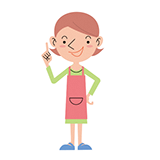 ○国保は医療保険ですので、市町村のような小さい単位で運営するには限界がある上に、少子高齢化や人口
　減少により、地域によっては今後加入者が減り続けていくおそれもあります。
○また、他の医療保険と違い、市町村ごとに保険料が大きく異なっているため、北海道全体としては、公平
　な加入者負担とはなっていません。
○そのため、運営の単位を全道に拡大し、国民皆保険の要である国保の基盤を固め、安定した制度として次
　の世代に引き継げるように見直します。
＜統一的方針＞
国保は保険料だけで支えられているの？
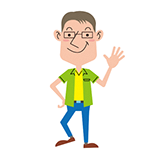 ○国保の基本的なしくみでは、公費（税金）とみなさんが納める保険料とで半分ずつ負担することとなって
　います。国は、新たな制度において、国保に対する公費負担を拡充することとしています。
○実際には、公費のほかに、65～74歳までの加入者にかかる医療費に対して他の医療保険から受ける支援金
　など、様々な費用でまかなわれており、実質的な保険料の負担は全体の約１／４です。
北海道が国保運営に加わることで何が変わるの？
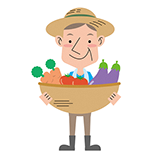 ○市町村が保険料を集めて、医療機関に医療費を支払うという制度はそのままです。
○保険料を医療費の割り勘と考えると、各市町村の中で割り勘していたものを北海道全体で割り勘すること
　になり、市町村ごとに異なっていた保険料が全道で同じ水準に近づいていきます（平準化）。
○そのため、今まで個別の市町村で抱えていた問題も全道の市町村で解決していく、つまりは、全道で支え
　合うことになるので、国保制度が安定していきます。
北海道が国保運営に加わると、保険料は安くなるの？
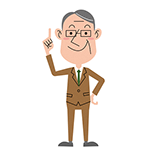 ○道は、標準的な保険料を市町村に示し、市町村が実際の保険料を決定します。
○これまでは、医療費や所得の状況が異なる中で、市町村が保険料を決めていたので、現在の保険料は市町
　村ごとに大きく異なっています。
○新たな制度では、全道で割り勘することになり、保険料が全道で同じ水準に近づいていきますが（平準
　化）、市町村によっては現在と比べて、保険料が上がったり、下がったりします。
○ただし、新たな制度になって急激に保険料が上がる市町村がないように、全道で支え合いながら激変緩和
　措置を行います。
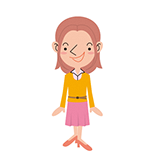 道内の保険料は統一されるの？
「北海道国民健康保険運営方針」
○新たな制度になっても、当初は、医療費や所得水準、解消すべき赤字額の違いなどにより、市町村ごとに
　保険料が異なります。
○ただし、上記のとおり保険料が全道で同じ水準に近づいていくので、将来的には保険料水準が統一される
　こととなります。
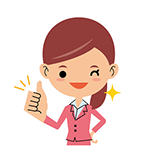 各種給付の申請や保険料・保険証に関するお問合せについては、
平成３０年４月以降も、お住まいの市町村窓口へおたずねください。
市町村
北海道
連携
協力
新たな国保制度に関するご意見・ご質問については、
北海道保健福祉部健康安全局国保医療課へお問い合わせください
〒060-8588　札幌市中央区北3条西6丁目
電話番号：（011）204-5244（直通）
E-mail：hofuku.kokuhounei@pref.hokkaido.lg.jp
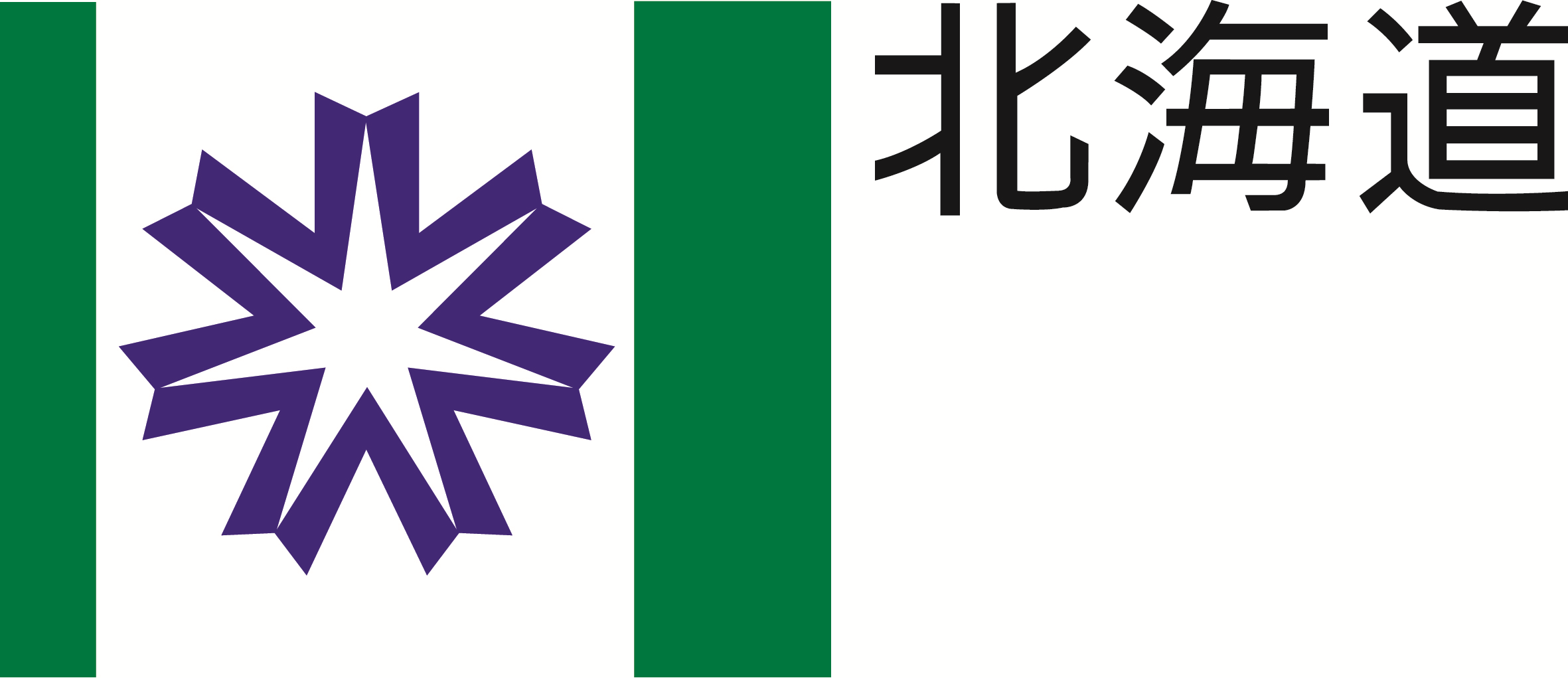